3. Binding Condition

       Three conditions rule out the overgenerated interpretations in (15).
       (16)  Binding Condition:     
             (A)  An anaphor must be bound in its governing category, if it has one.
             (B)  A pronominal NP must be free in its governing category if it has one.
             (C)  A lexical NP must be free everywhere


       (15) (a)   *John2 hurt himself3    → violates Binding Condition (A)
             (b)   *John2 hurt him2        → violates Binding Condition (B)
             (c)   *John2 hurt Fred2        → violates Binding Condition (C)
To understand (16), we need the following definitions:
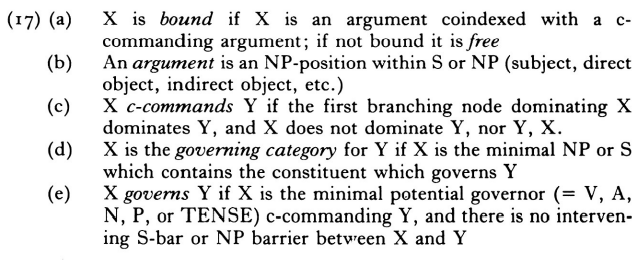 The tree structure of (15):

                                                                                                    governing category





                                                                                governor       governee
    The encircled NP in (18) is governed by the verb hurt. The minimal S or NP-node containing the verb
    hurt is the encircled S-node; hence the encircled S-node is the governing category for the encircled NP.  
       If the encircled NP-position is filled by the reflexive anaphor himself, then condition (16) (A) specifies
    that himself must have a c-commanding coindexed antecedent NP within the encircled S.  The NP John
    c-commands the encircled NP, since the first branching node above John is the S-node, and the S-node
    dominates the encircled NP.  Thus if himself is coindexed with John as in John2 hurt himself2, then
    the resultant structure satisfies the Binding Condition (16) (A).
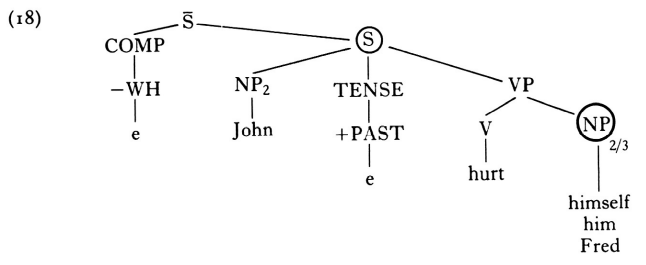 (20)  *John2 hurt himself3         violates Binding Condition (16) (A)
          (21) (a)  *John2 hurt him2           violates Binding Condition (16) (B)
                (b)   John2 hurt him3/4
          (22) (a)  *John2 hurt Fred2          violates Binding Condition (16) (C)
                (b)   John2 hurt Fred3/4

       (20) : himself isn’t bound in its governing category since it is differently indexed from John.

       (21)(b) and (22)(b) are satisfying Binding Condition (16)(b) and (16)(C) respectively.
       - (21)(b) : him is free in its governing category since it is differently indexed from the antecedent John.
       - (22)(b) : lexical NP Fred is free since it is differently indexed from the antecedent John 
    ◈ Result
        Governor(case를 부여하는 요소)와 governee(case를 받는 NP)를 포함한 minimal governing category인
        NP 또는 S내에서 anaphor는 bound되어야 하며 pronominal, lexical NP는 free하여야 Binding Condition을   
        준수한다.